Doc2Vecを用いたプログラミング演習問題のタグ付け手法の提案
井上研究室 川渕 皓太
[Speaker Notes: Doc2Vecを用いたプログラミング演習問題のタグ付け手法の提案という題目で井上研究室の川渕が発表いたします．
よろしくお願いします．]
背景
あるプログラミング学習サイトでは以下の2つのサービスを提供している
タグ※が付与された問題を解くことでプログラミングの能力判定を行う，というサービス
教員が作成した問題を学生向けに公開し学生が解く，というサービス
サイト運営会社としては，教員が作成した問題も能力判定に利用することで，能力判定に利用する問題を増やしたい
※タグ: 問題に関する情報や，解くために必要な知識などに関するキーワード
	(例) “Easy”, “Dynamic-Programming”, “Graph” など
2
Feb/15/2022
[Speaker Notes: まず研究の背景について説明します．
あるプログラミング学習サイトでは2つのサービスを提供しています．
1つ目は，タグが付与された問題を解くことでプログラミングの能力判定を行う，というサービスです．
ここでいうタグとは，問題に関する情報や，解くために必要な知識などに関するものです．
2つ目は，教員が作成した問題を学生向けに公開し，学生が解く，というサービスです．
このサイトの運営会社としては，教員が作成した問題も能力判定に利用することで，能力判定に利用する問題を増やしたいと考えます．]
問題点
社員が1つ1つタグ付けを行うと，労力がかかりすぎる
問題を作成した教員が自身の尺度でタグ付けすると，タグを付与する基準にばらつきが出てしまい，それによって能力判定の精度が下がる可能性が考えられる
問題に自動でタグを付与するツールを作成したい
付与するタグは
動的計画法
と決定
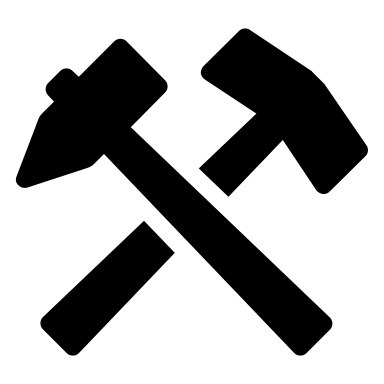 プログラミング演習問題の問題と回答
出力
タグ付与ツール
3
Feb/15/2022
[Speaker Notes: ですが，社員が1つ1つタグ付けを行うと，労力がかかりすぎることが問題となります．
また，問題を作成した教員が自身の尺度でタグ付けを行うと，タグを付与する基準にばらつきが出てしまい，それによって能力判定の精度が下がる可能性が考えられます．
そこで，問題に自動でタグを付与するツールを作成しようと考えました．]
本研究の概要
提案手法
機械学習を用いて，プログラミング演習問題に付与するタグを，解答のソースコードから推測する
評価実験
プログラミングコンテスト※の問題と解答を用いて推測精度の調査を行う
※プログラミングコンテスト: 与えられた問題を解くことでプログラミングの能力を
			   競い合うコンテスト
4
Feb/15/2022
[Speaker Notes: 本研究では，機械学習を用いて，プログラミング演習問題に付与するタグを，解答のソースコードから推測します．

この提案手法を評価する実験として，プログラミングコンテストの問題と解答を用いて精度の調査を行いました．
プログラミングコンテストとは，与えられた問題を解くことでプログラミングの能力を競い合うコンテストのことです．]
提案手法
Doc2vecを用いて学習する
任意の文書の分散表現(特徴のベクトル)を獲得する機械学習の手法
学習済みのモデルから未知の文書の分散表現を獲得することもできる
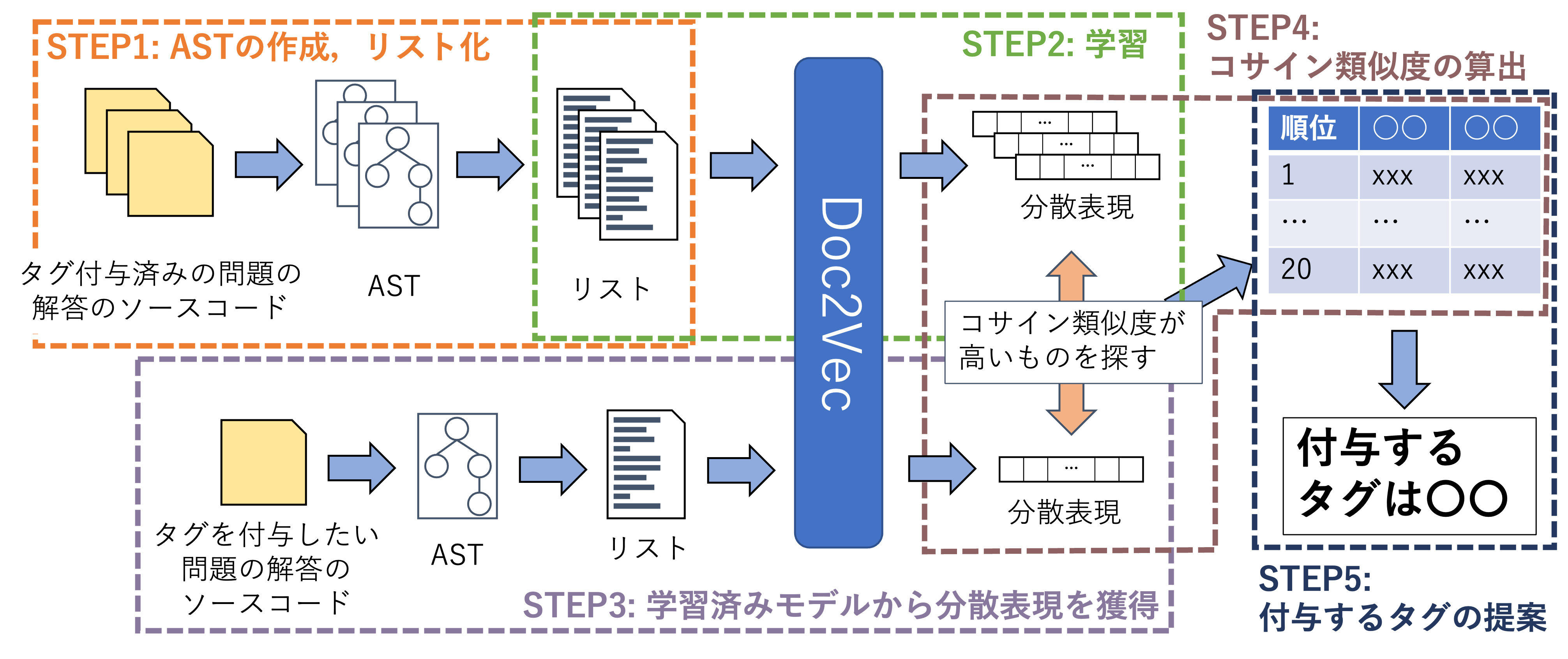 5
Feb/15/2022
[Speaker Notes: 次に，提案手法について説明します．

本研究ではDoc2Vecという，任意の文書の分散表現を獲得する機械学習の手法を利用しました．
Doc2Vecでは学習済みのモデルから未知の文書の分散表現を獲得することもできます．

提案手法の流れは，
まずSTEP1で，あらかじめタグが付与されている問題の解答のソースコードからASTを作成し，そのASTからリストを作成します．
次にSTEP2で，リストをDoc2Vecで学習し，分散表現を獲得します．
次にSTEP3で，タグを付与したい問題の解答のソースコードをSTEP1と同様にリスト化し，学習済みのモデルから分散表現を獲得します．
次にSTEP4で，STEP2とSTEP3で獲得した分散表現のコサイン類似度を算出し，類似度が高いものを調べます．
最後にSTEP5で，STEP4の結果から付与するタグを決定します．


以下，各ステップについて詳しく説明します．]
STEP1: ASTの作成，リスト化
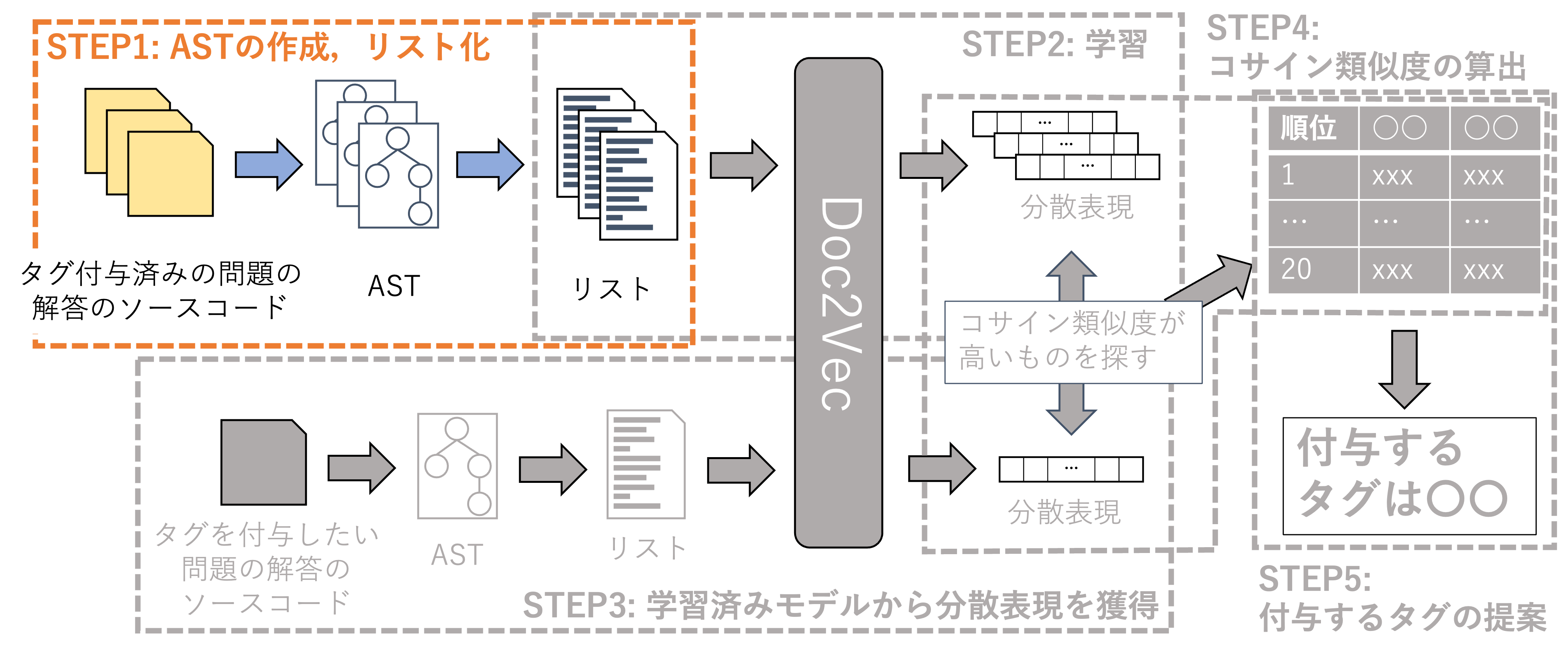 6
Feb/15/2022
[Speaker Notes: まず，STEP1について説明します．
まず，STEP1では，タグ付与済みの問題の解答のソースコードからASTを作成します．]
STEP1: ASTの作成，リスト化
AST(抽象構文木)のノードを後行順(post-order)にリスト化する
ASTに含まれない情報を追加する
(例) 変数参照部を参照している変数の型名に変更する
不要な情報を除外する
(例) 変数宣言部削除
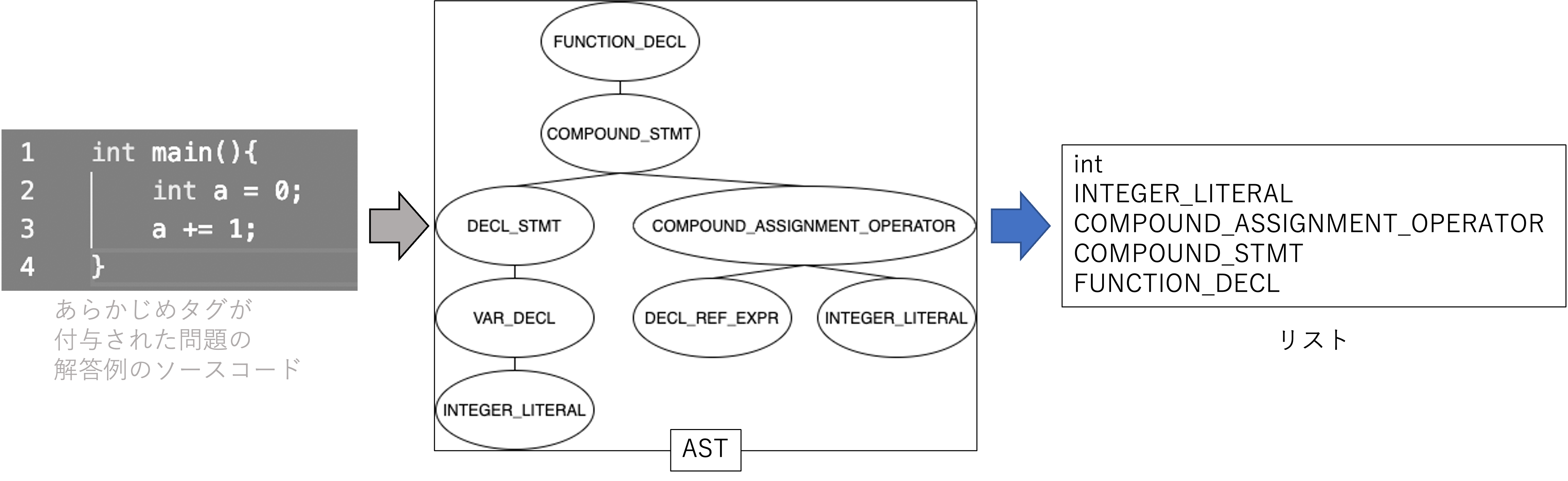 5
4
変数宣言部
3
１
2
変数参照部(int)
Feb/15/2022
7
Feb/15/2022
[Speaker Notes: 次に，ASTのノードを後行順に走査することでリスト化します．
この時，ASTに含まれない情報を追加し，不要な情報を除外するために複数の処理を行いました．



図に示すASTの例でリスト化を行うと，
まず不要な情報を除外するために，変数宣言部を除外し，
ASTに含まれない情報を追加するために，変数参照部を参照している変数の型名に変更します．
そして，後行順にリスト化すると，右のようなリストになります．]
STEP2, STEP3
Doc2vecを用いて学習する
任意の文書の分散表現を獲得する手法
学習済みのモデルから未知の文書の分散表現を獲得することもできる
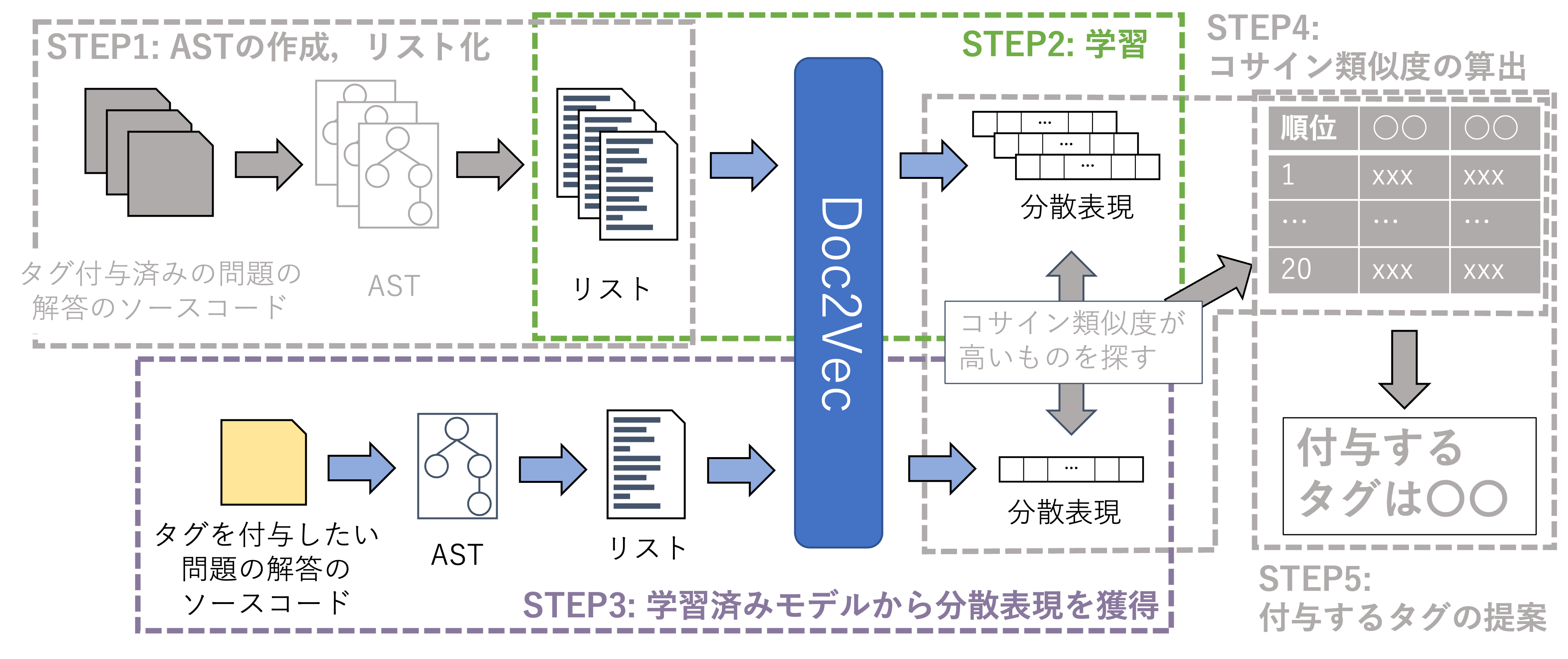 8
Feb/15/2022
[Speaker Notes: 次にSTEP2で，STEP1で作成したリストをDoc2Vecで学習し，分散表現を獲得します．
次にSTEP3で，タグを付与したい問題の解答のソースコードをSTEP1と同様にリスト化し，学習済みのモデルから分散表現を獲得します．]
STEP4: コサイン類似度の算出
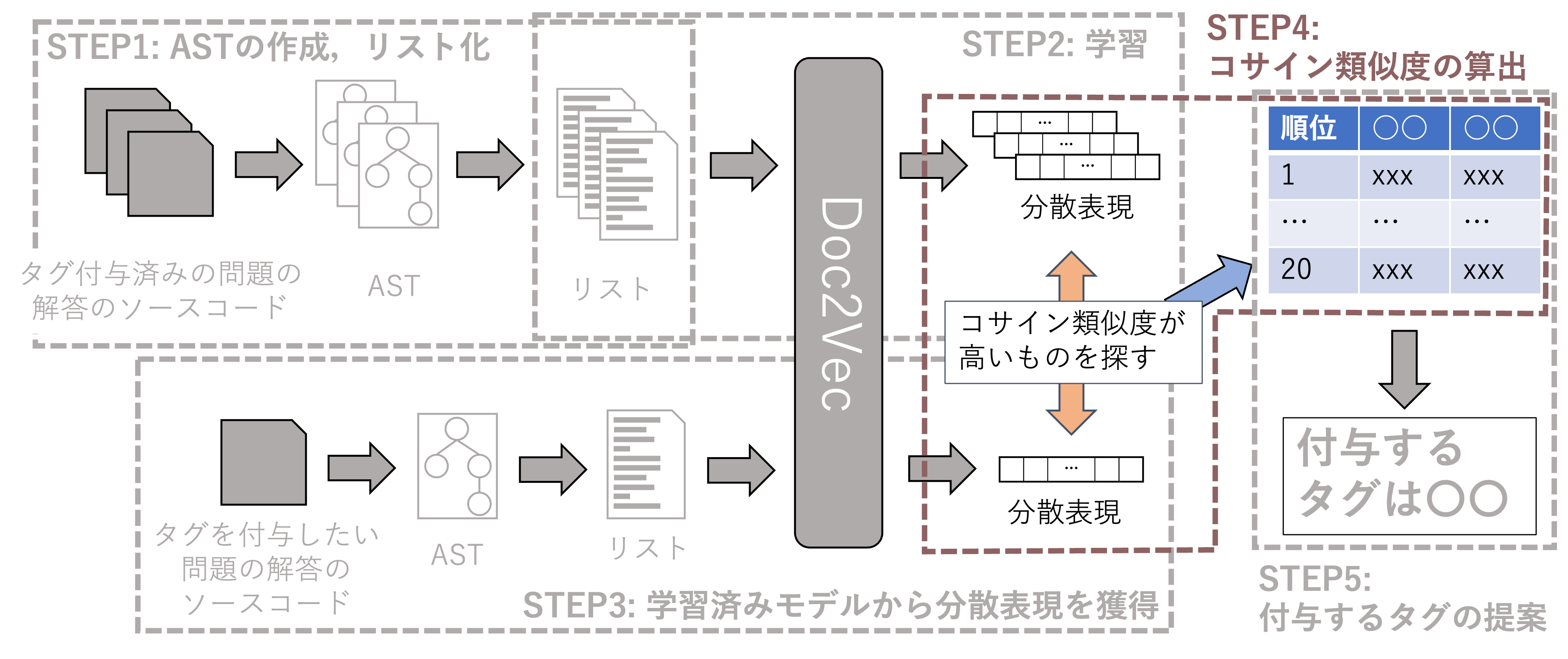 9
Feb/15/2022
[Speaker Notes: 次に，ステップ4のコサイン類似度の算出について詳しく説明します．]
STEP4: コサイン類似度の算出
STEP2で獲得した分散表現とSTEP3で獲得した分散表現からコサイン類似度を算出し，比較する
コサイン類似度上位20位までのソースコードを特定し，そのソースコードが提出された問題を特定する
分散表現
タグ付与済みの問題の
解答
コサイン類似度が
高いものを探す
分散表現
タグを付与したい問題の
解答
10
Feb/15/2022
[Speaker Notes: まずステップ2，ステップ3で獲得した分散表現からコサイン類似度を算出し，比較します．
次に，算出した結果からコサイン類似度上位20位までのソースコードを特定し，そのソースコードが提出された問題を特定します．]
STEP5: 付与するタグの提案
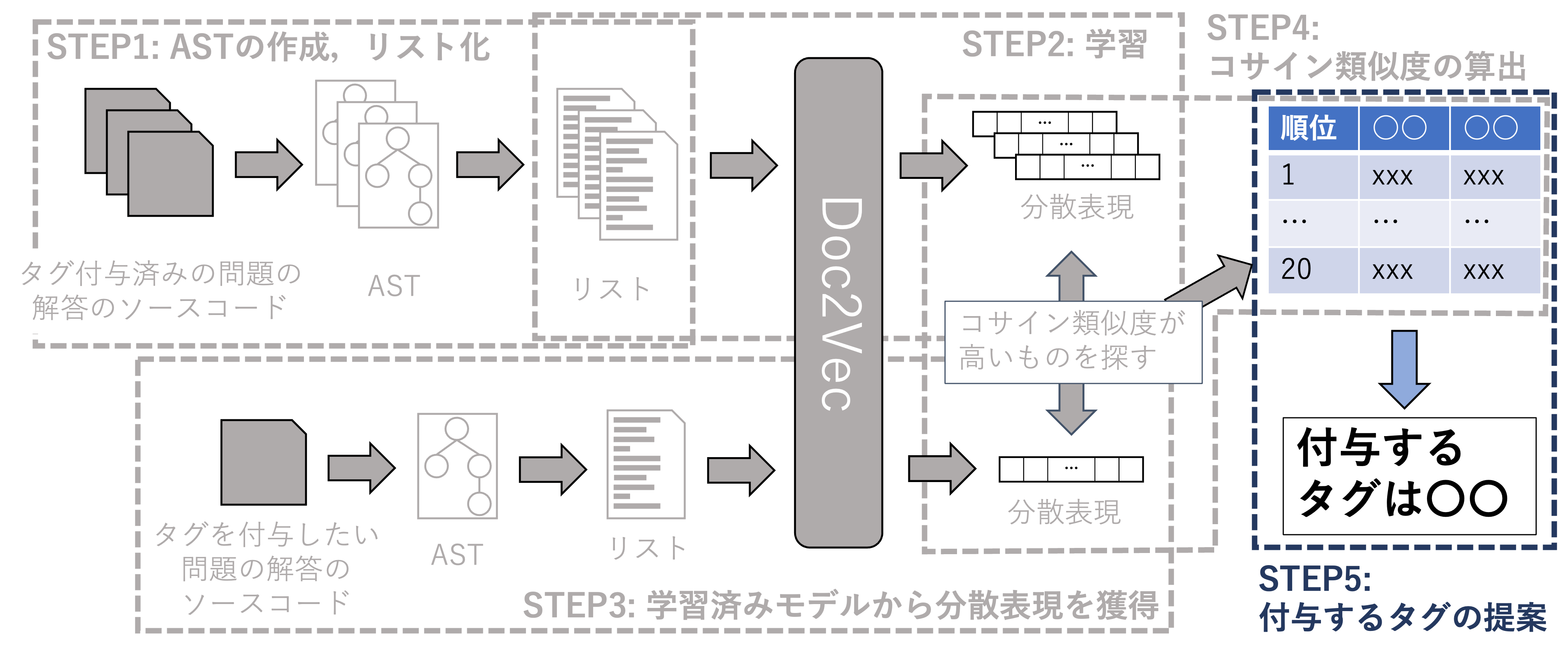 11
Feb/15/2022
[Speaker Notes: 最後に，ステップ5の付与するタグの提案について詳しく説明します．]
STEP5: 付与するタグの提案
付与する
タグは
〇〇
△△
□□
12
Feb/15/2022
評価実験
目的
提案手法が推測するタグの精度を調べる
概要
プログラミングコンテストの問題と解答を用いて推測精度の調査を行う
ある問題において，あらかじめ付与されているタグ(以下，正解タグ)と，提案手法を用いて推測したタグ(以下，推測タグ)を比較して提案手法を評価する
タグ全体の推測を行う評価実験と，一部のタグの推測を行う評価実験を行う
13
Feb/15/2022
[Speaker Notes: この提案手法の評価実験について説明します．

評価実験を行う目的は，提案手法が推測するタグの精度を調べることです．

プログラミングコンテストの問題と回答を用いて推測精度の調査を行いました．
具体的な手法として，ある問題において，あらかじめ付与されているタグと，提案手法を用いて推測したタグを比較して提案手法を評価しました．
本研究では，タグ全体の推測を行う評価実験と，一部のタグの推測を行う評価実験を行いました．]
AtCoder Tags
AtCoderの問題にタグ付けをすることを目標にしたWebアプリ
本研究ではAtCoder TagsからAtCoderの問題に付与されているタグ情報を取得して利用する
ユーザの投票によってタグが決定され，2022年1月11日の時点で，全問題のうち約74%の問題がタグ付けされている
1つの問題につき，複数のタグが付与されていることもある
14
Feb/15/2022
[Speaker Notes: 評価実験に使用するデータセットについて説明します．
まず，AtCoder Tagsという，AtCoderの問題にタグ付けをすることを目標にしたWebアプリを使用して，AtCoderの問題に付与されているタグ情報を取得して利用しました．
AtCoder Tagsでは，ユーザの投票によって付与するタグが決定され，2022年1月11日の時点では全問題のうち約74%の問題がタグ付けされています．
また，AtCoder Tagsでは，1つの問題につき，複数のタグが付与されていることもあります．]
データセット
学習用データセットはIBMのCodeNetから作成した
CodeNet: AtCoderとAIZU ONLINE JUDGEに提出されたソースコードで構成されたデータセット
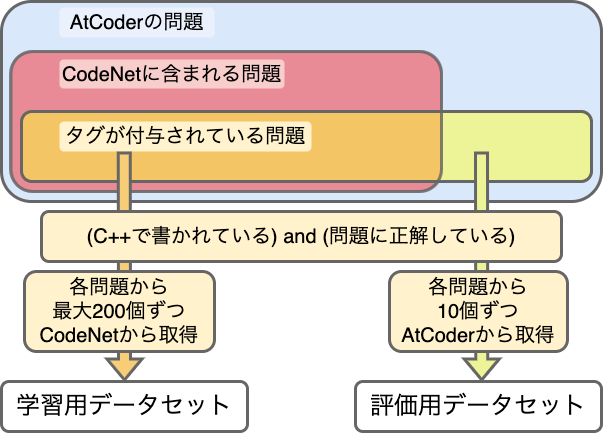 15
Feb/15/2022
[Speaker Notes: 学習用データセットと評価用データセットの作成方法について説明します．
学習用データセットはIBMのCodeNetから作成しました．
CodeNetとは，AtCoderとAOJに提出されたソースコードで構成されたデータセットのことです．


AtCoderの問題のうち，CodeNetに含まれていて，かつタグが付与している問題に提出されたソースコードのうち，
C++で書かれていて，かつ問題に正解しているソースコードを各問題から最大200個ずつランダムに，CodeNetから取得し，それを学習用データセットとしました．

また，
AtCoderの問題のうち，CodeNetに含まれず，かつタグが付与している問題に提出されたソースコードのうち，
学習用と同様に．C++で書かれていて，かつ問題に正解しているソースコードを各問題から10個ずつランダムに，AtCoderから取得し，それを評価用データセットとしました．]
評価指標
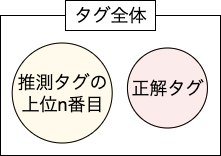 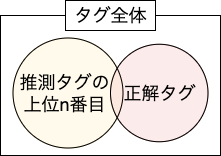 正解
不正解
16
Feb/15/2022
[Speaker Notes: 評価指標について説明します．
まず1つ目がmacro-F1です．
macro-F1とは，他クラス分類におけるクラスごとのF値のことであり，推測タグの上位1番目のみに注目して算出する．
これを全てのタグで算出し，最大値，最小値，平均値を算出します．
2つ目が正解率です．
推測タグの上位n番目と，正解タグの積集合を取ったときに，空集合でなければ正解，空集合であれば不正解としました．
提案手法で推測した場合と，ランダムにタグを出力した場合を比較しました．
この正解率をnを変化させて算出しました．]
実験1: タグ全体に対する精度
データセットのうち，特殊なタグが付与された問題以外の全ての問題に提出されたソースコードを使用する
タグは全体のうち，以下の14個となった
17
Feb/15/2022
[Speaker Notes: まず，実験1としてタグ全体に対する提案手法の推測精度を評価する実験を行いました．
実験1では，先述した学習用データセットと評価用データセットのうち，特殊なタグが付与された問題以外の全ての問題に提出されたソースコードを学習，評価に使用しました．

タグは，全体のタグのうち，表に示す14個になり，表に白く示すタグは特殊なタグであるため除外しました．

また，
学習用データセットのソースコード数は〜
評価用データセットのソースコード数は〜
となりました．

このデータセットで実験を行い，先述した評価指標を全て算出しました．]
実験1の結果
提案手法の正解率がランダムよりも高いことから，同じタグがついた問題の解答には共通する特徴が少なからずあり，提案手法が有効であることがわかる
また，タグごとのmacro-F1の最大値，最小値から，推測精度が高いタグと低いタグがあることがわかる
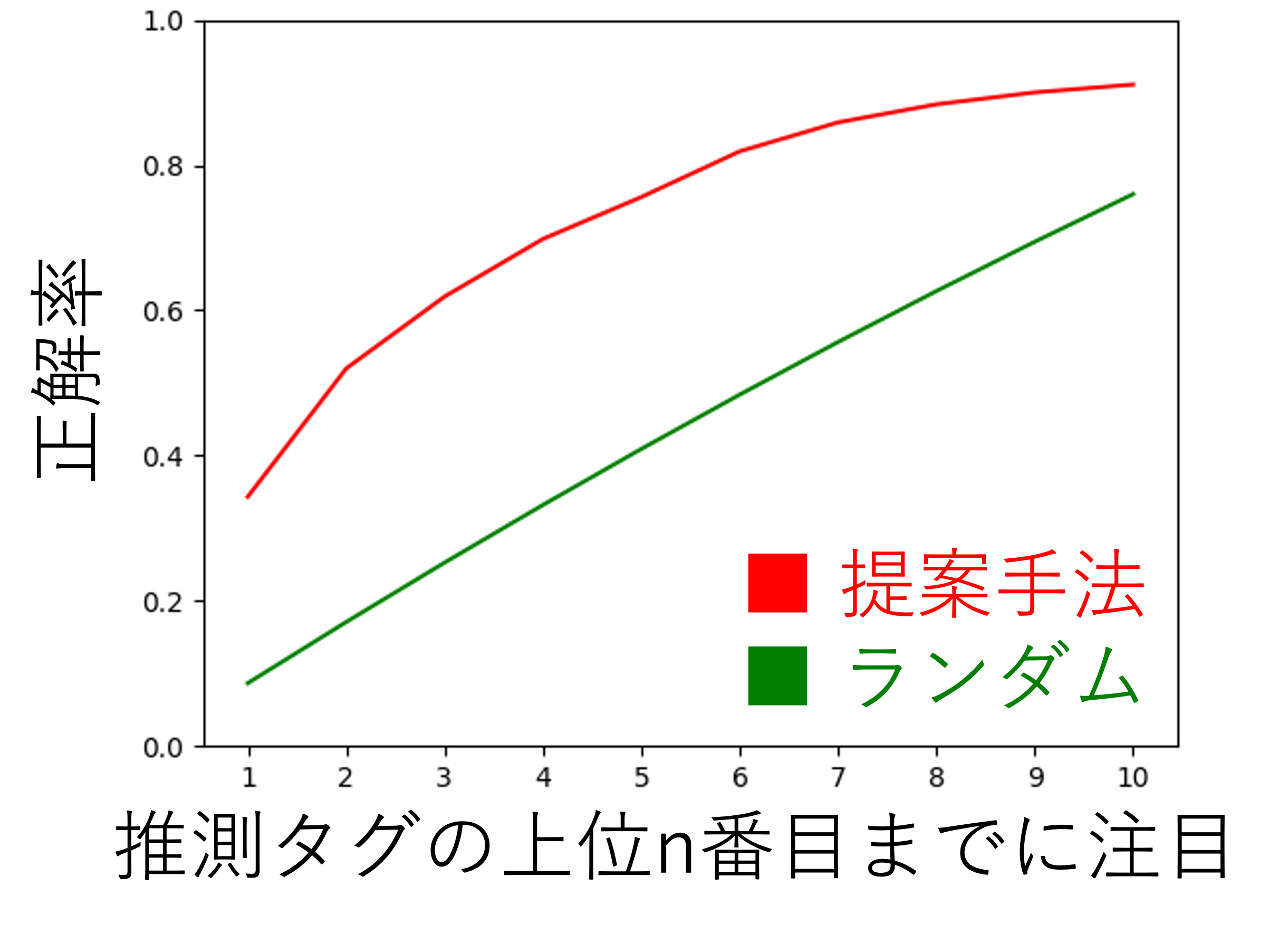 タグごとのmacro-F1
18
Feb/15/2022
[Speaker Notes: 実験1の結果は図と表に示すようになりました．
正解率がRandomよりも高いことから，同じタグがついた問題の解答には共通する特徴が少なからずあり，提案手法が有効であることがわかります．
また，タグごとのmacro-F1の最大値，最小値から，推測精度が高いタグと低いタグがあることがわかる．]
実験2: タグを絞った場合の精度
データセットのうち，アルゴリズム情報に関するタグが付与されている問題に提出されたソースコードを使用する．
タグは全体のうち，以下の5個となった
19
Feb/15/2022
[Speaker Notes: 次に，実験2として，タグを絞った場合の提案手法の精度を調査する実験を行いました．
実験2では，学習用データセットと評価用データセットのうち，アルゴリズム情報に関するタグが付与されている問題に提出されたソースコードを学習，評価に使用しました．

タグは，全体のタグのうち，表に示す5個になり，Ad-HocやEasyなど，表に白く示すタグはアルゴリズム情報に関係のないため除外しました．

学習用データセットのソースコード数は〜
評価用データセットのソースコード数は〜
となりました．
このデータセットで実験を行い，先述した評価指標を全て算出しました．]
実験2の結果(macro-F1)
macro-F1の平均値は実験1よりも高くなった
実験1のタグごとのmacro-F1
実験2のタグごとのmacro-F1
20
Feb/15/2022
[Speaker Notes: 実験2のタグ毎のmacro-F1の結果は右の表のようになりました．
また，比較のために実験1のタグ毎のmacro-F1の結果を左に示します．

結果から，実験2のmacro-F1の平均値が実験1の0.29から向上し，精度が上がったことがわかります．]
実験2の結果(正解率)
実験2の方が正解率が高い
タグを絞ることで精度が向上することが確認できる
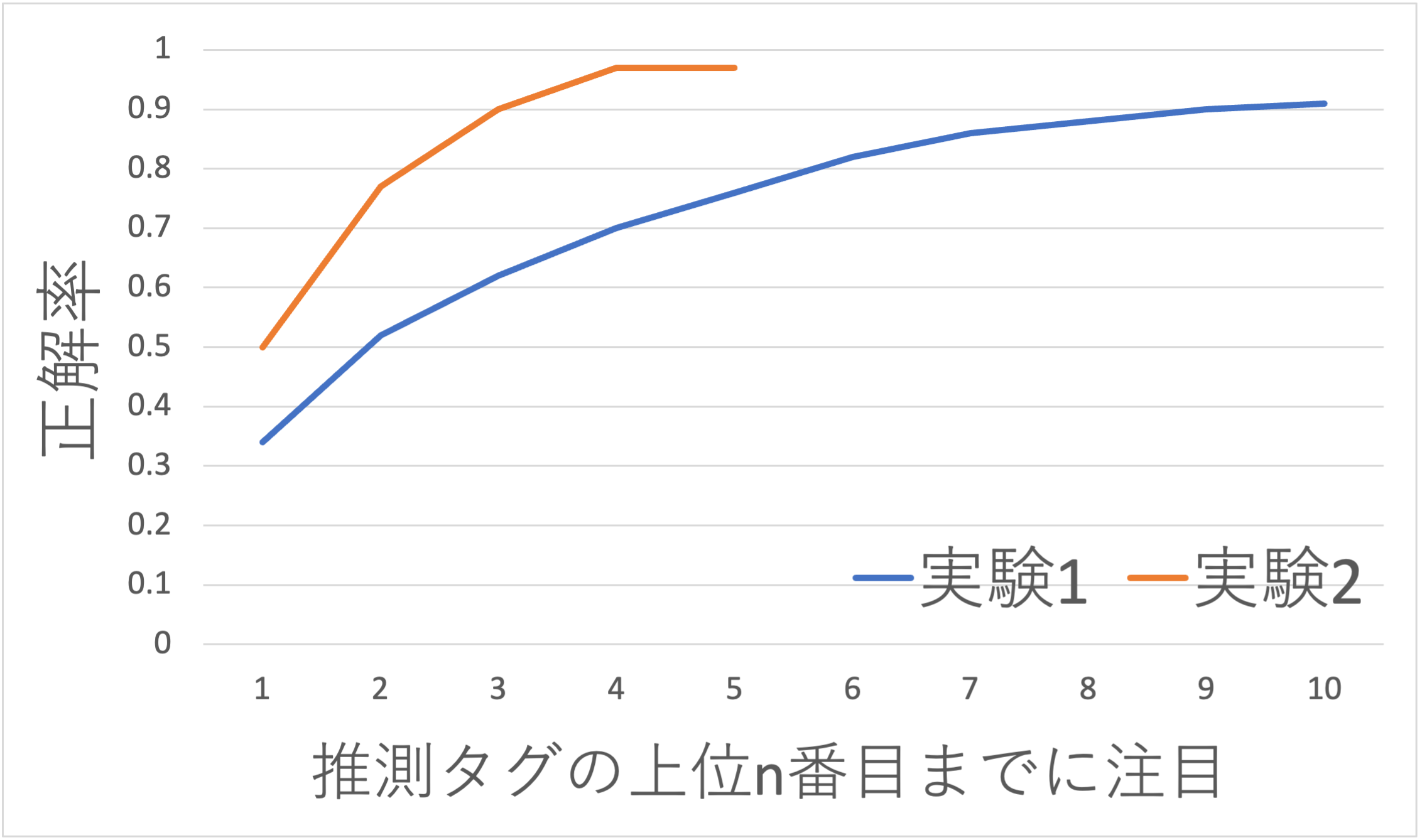 21
Feb/15/2022
[Speaker Notes: また，実験1と実験2の正解率を比較すると，実験2の方が高くなりました．
このことから，タグを絞ることで精度が向上することが確認できます．]
まとめと今後の展望
プログラミング演習問題にタグを付与する手法を提案
精度が高いタグと低いタグが存在する
14個のタグで実験した場合に精度の高いタグではmacro-F1が0.85となった
タグを絞ることで精度が向上する
今後の展望
問題文や，問題の入力例・出力例などの情報も学習に使用
AtCoderの問題だけでなく，Codeforcesの問題などにも提案手法が有効であるかどうかの調査
22
Feb/15/2022
[Speaker Notes: まとめです．
本研究ではプログラミング演習問題のタグを付与する手法を提案しました．
提案手法では，付与するタグの中でも精度が高いものと低いものがあることが評価実験からわかりました．
14個のタグで実験した場合に，精度の高いタグではmacro-F1が0.85と，高い精度を示しました．
また，タグを絞ることで推測精度が向上することも確認できました．

今後の展望として，精度の向上のために問題文や，問題の入力例・出力例などの情報も学習に使用すること，
また，AtCoderの問題だけでなく，Codeforcesの問題などにも提案手法が有効であるかどうかの調査を行うことが挙げられる．


発表は以上になります．
ご清聴ありがとうございました．]
プログラミングコンテスト
プログラミングの能力や技術を競い合うコンテストのこと．
参加者はオンラインで参加する
国内では，AtCoder，AIZU ONLINE JUDGE(以下，AOJ)などがあり，海外ではCodeforcesなどある
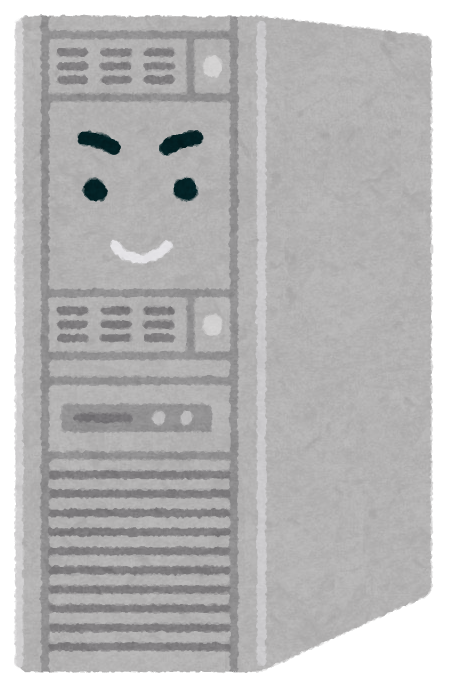 正誤判定し
結果を表示
問題の
表示
順位発表
参加登録
提出
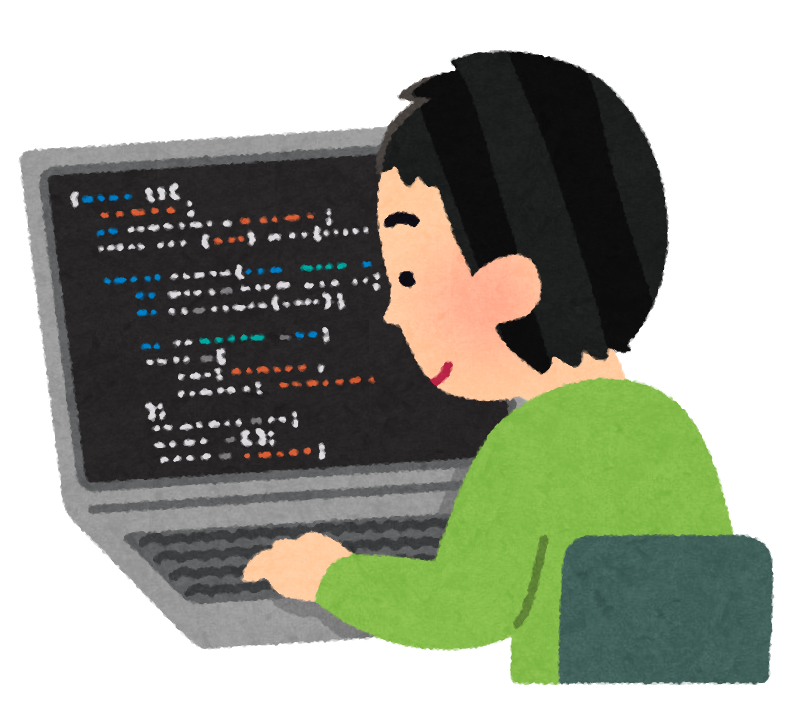 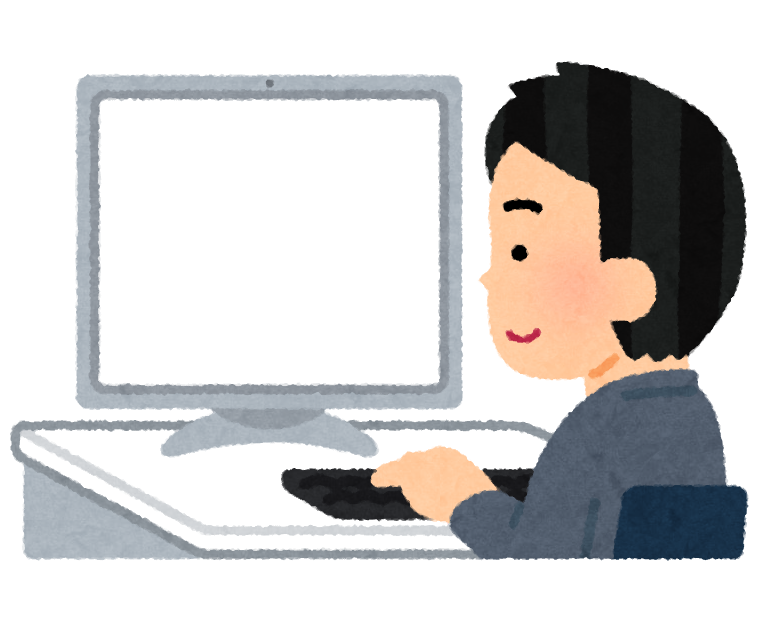 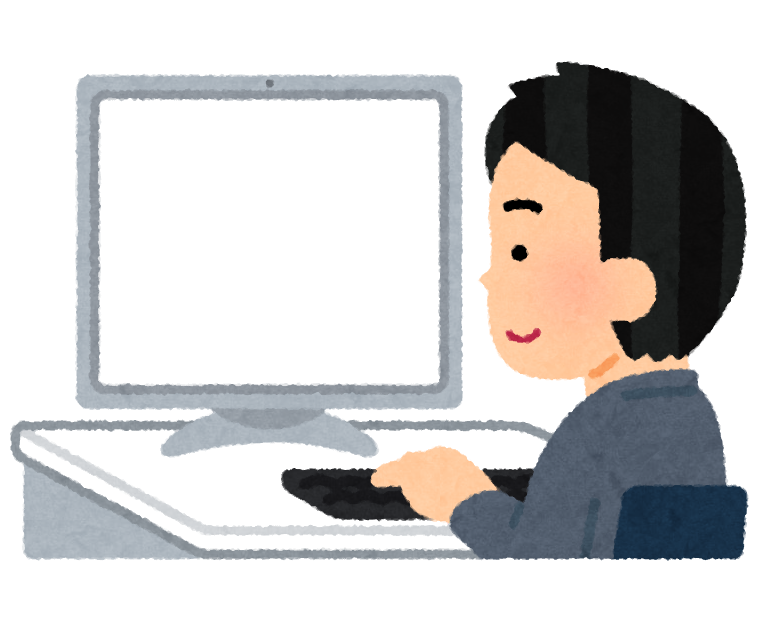 コンテスト終了
コンテスト開始
順位の確認
参加登録
解答の作成
23
Feb/15/2022
[Speaker Notes: プログラミングコンテストとは，プログラミングの能力や技術を競い合うコンテストのことで，一般的に，参加者はオンラインで参加します．
国内では，AtCoder，AIZU ONLINE JUDGEなどがあり，海外ではCodeforcesなどがあります．

一般的なプログラミングコンテストの流れを説明します．
ユーザはコンテスト開始前に参加登録を行うことでコンテストに参加することができるようになります．
コンテストが開始すると，参加者は問題の閲覧と解答が可能になります．
参加者は問題に解答し，ソースコードを提出すると，その時点で正誤判定が行われます．
コンテスト終了までにできる限り多くの問題を解き，正解した問題数やその問題の難易度によって順位が決定します．



ポインタ使う]
タグが占める割合の計算
24
Feb/15/2022